The day international of the “YOGA”
Good morning everyone, today I am going to talk about the YOGA, first I would like to explain what is yoga? 
The yoga is a physical, mental and spiritual practice of ancient tradition, which originated in India.Next, I want to mention In recognition of its universal popularity, on December 11, 2014, the United Nations proclaimed June 21 as the International Day of Yoga.India proposed the draft resolution to create the International Yoga Day and received the support of 175 Member States.Finally, I will conclude by saying Yoga is more than a physical activity. Yoga cultivates ways of maintaining a balanced attitude in daily life and endows one with the ability to perform one's actions".
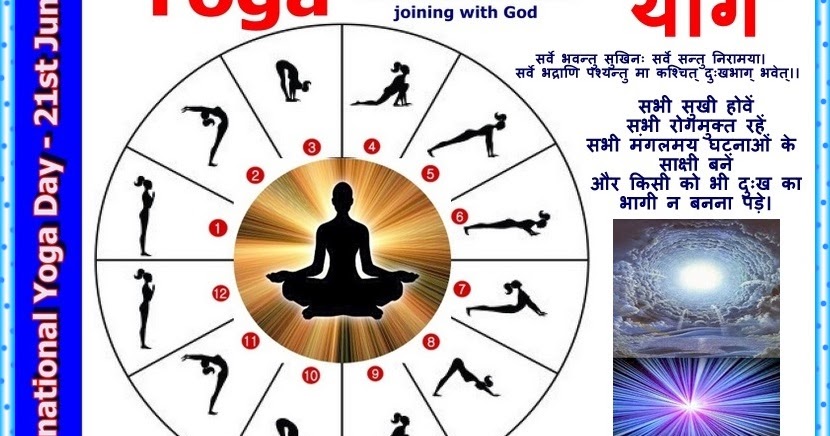 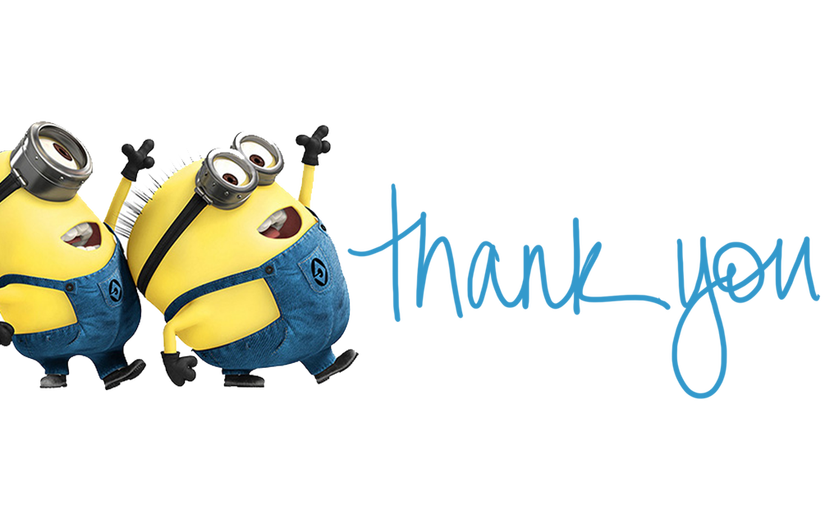 THANKS FOR YOU LISTENING